Knowledge Diplomacy-Cities as actors for global climate changeThe Case of Arctic
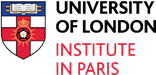 Eda Ayaydin
Teaching Fellow
ULIP
Why Arctic is important in projects on the climate change ?
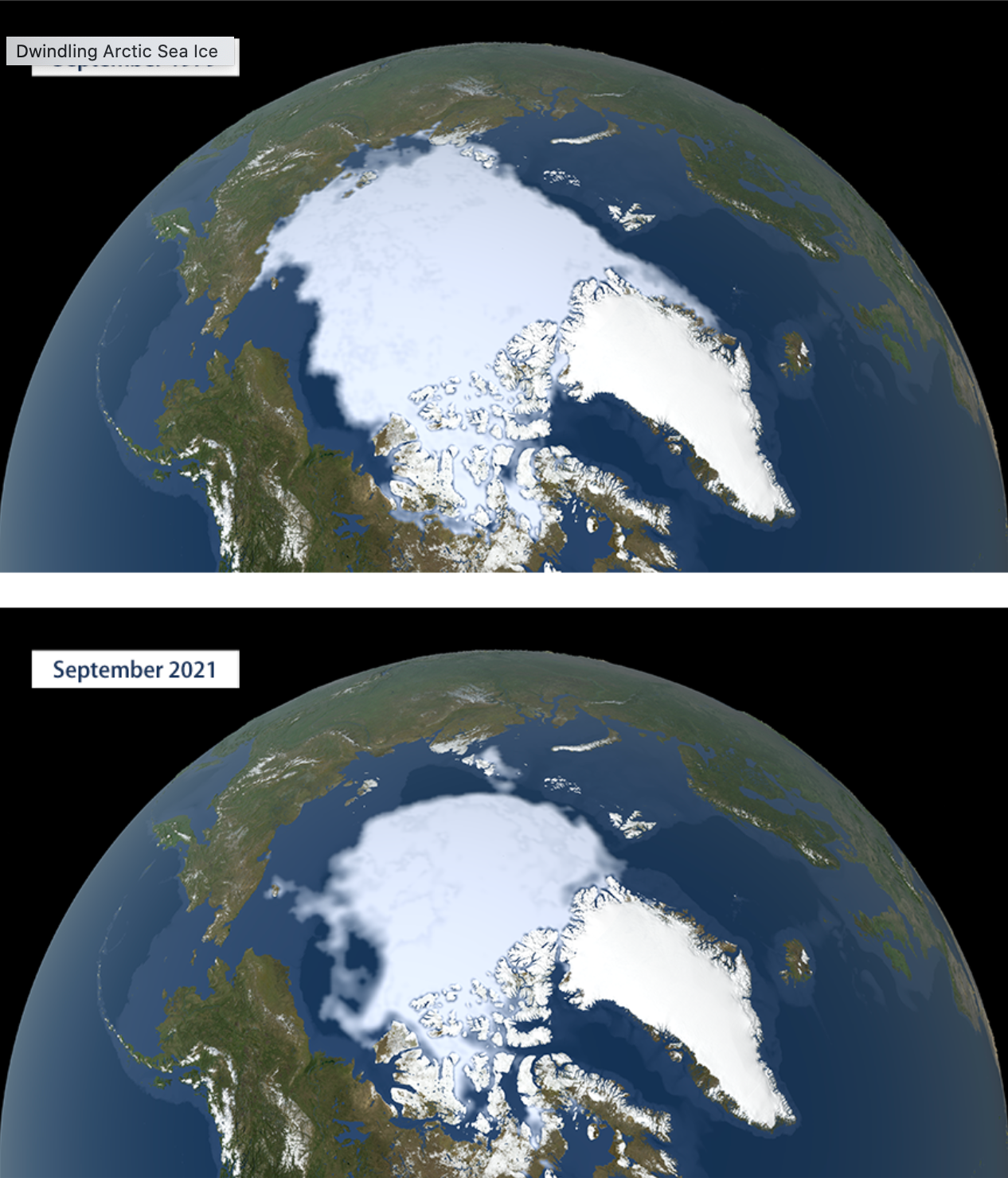 Arctic amplification

Arctic is warming up to 4 times more than the rest of the planet

Changes in the Arctic affect the World
Arctic Council
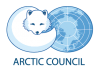 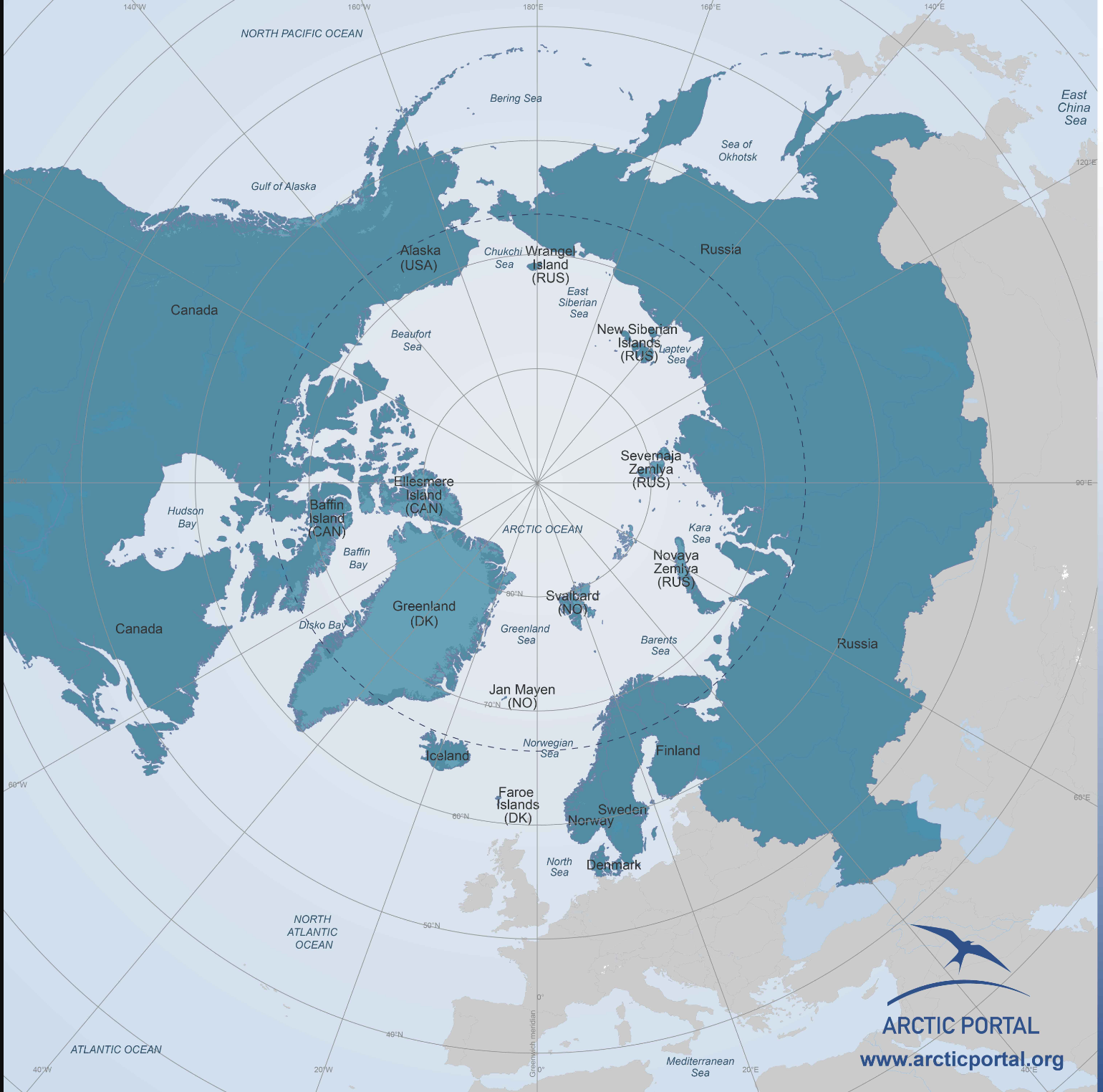 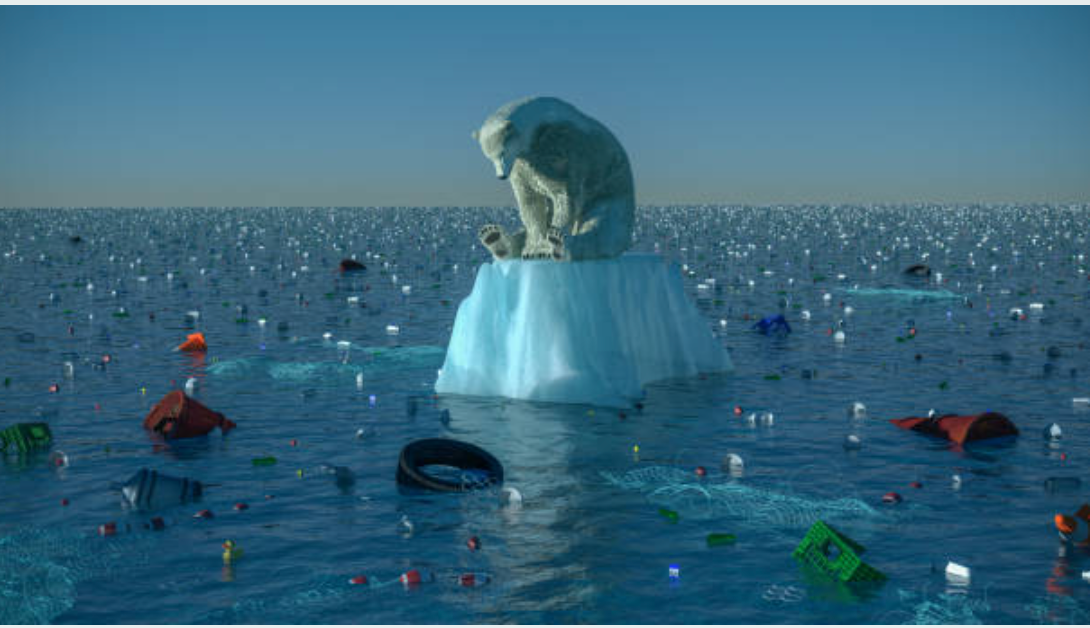 Scientists as actors
Arctic imagineries

For public opinion

For decision-making

For bringing several stakeholders together
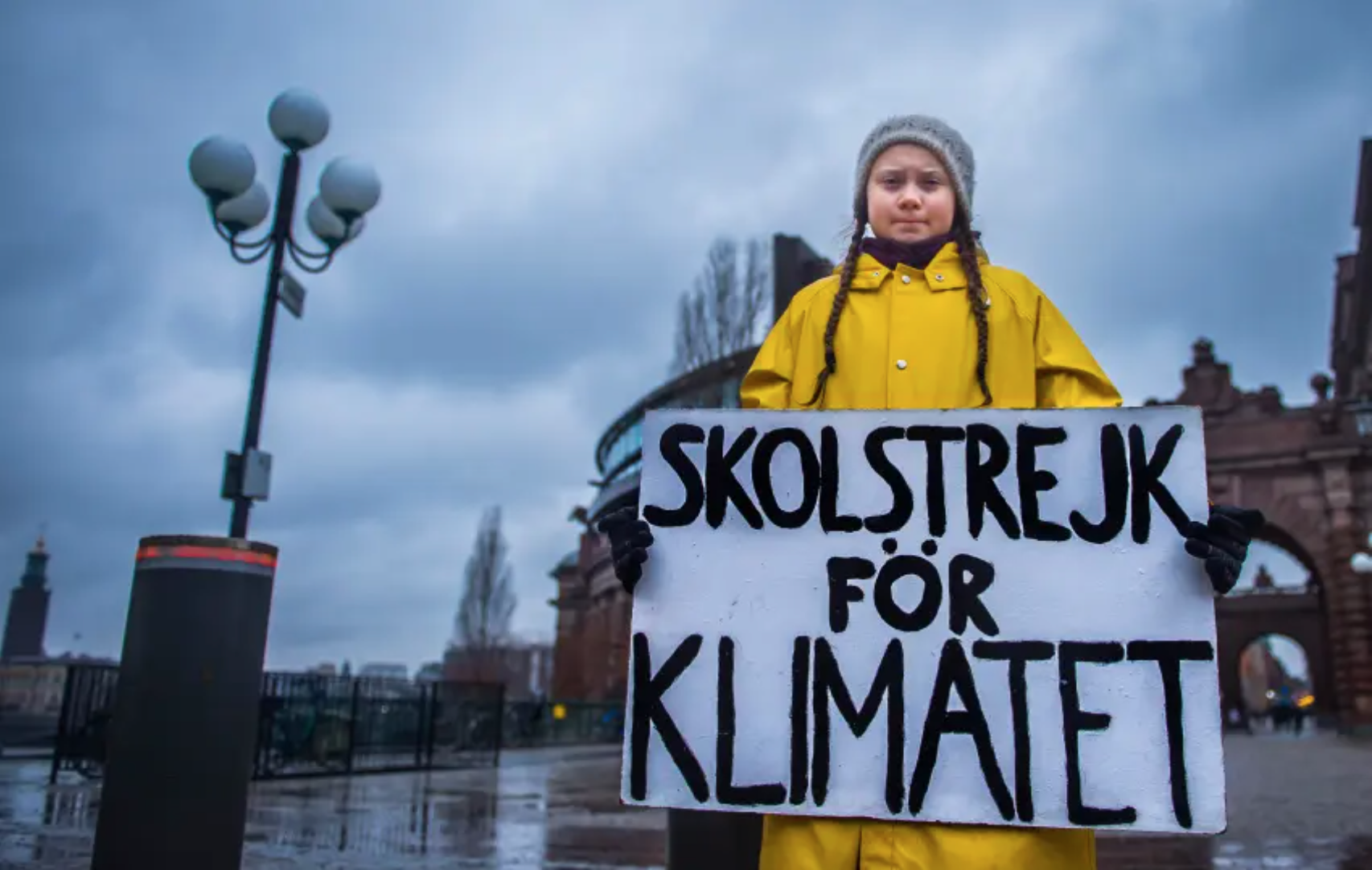 Arctic cities & recognized organizations for climate change
Arctic Frontiers- 2006- Tromsø

Arctic Circle Assembly- 2013- Reykjavik

High North Dialogue- 2007- Bodø

EU & National Projects
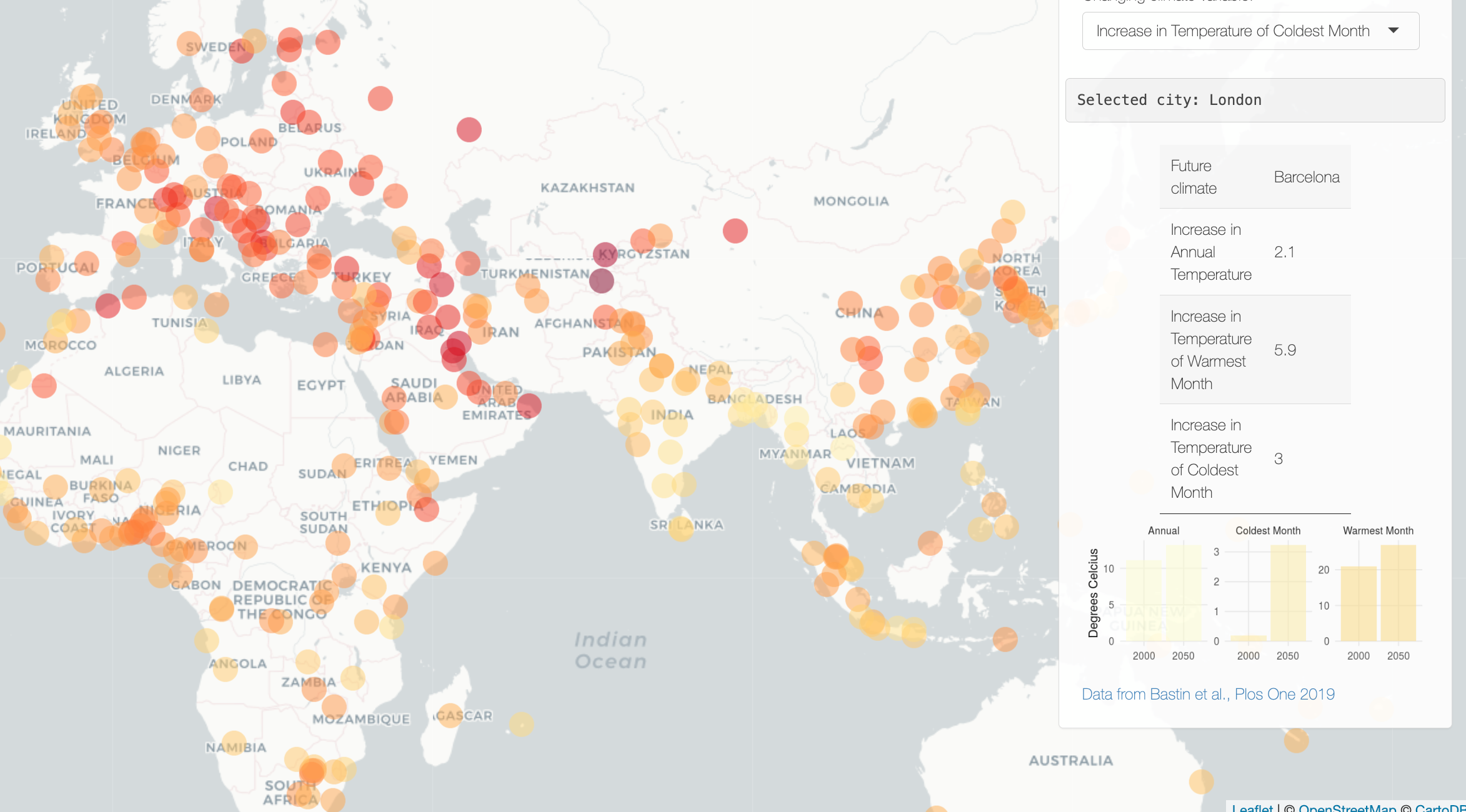 Twin climate cities
Cities are responsible for 75 % of global CO2 (UNEP)
Twin climate cities project helps with decision making process
Has  potential for identifying future vulnerabilities

Method: matching the future climate of a city with the current climate of another city.

Important model for raising awareness, strengthen educational ties
Cities
Cities are actors as the most responsible for climate change so have important role in tackling it.

Cooperation in mini-club model as well as in big scale projects is vital.

Engagement with higher education and research institutions is necessary.
      Greenwashing!

The target is resilience.

Science based policies?